(Insert your title here)
Write your instructions in this box. Or, if you don’t want to, you don’t have to … just delete this text box and use the graphic organizer by itself! (Note that there’s no place for student name. If they’re turning it in digitally, there’s likely no need! If you plan to print this organizer, you might want to add a name line.)
Text for middle section goes here. (Feel free to change it to a bulleted list or a numbered list if you’d like!)
Text for right section goes here. (Feel free to change it to a bulleted list or a numbered list if you’d like!)
Text for left section goes here. (Feel free to change it to a bulleted list or a numbered list if you’d like!)
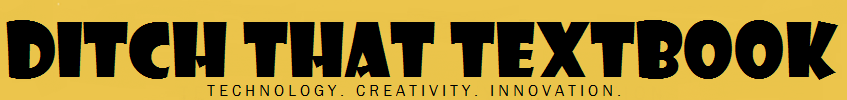